Understanding Proposal Writing
Online Sessions for Research Staff 2024

Dr Paolo Saporito
EU Research Officer
psaporito@ucc.ie
5th April 2024
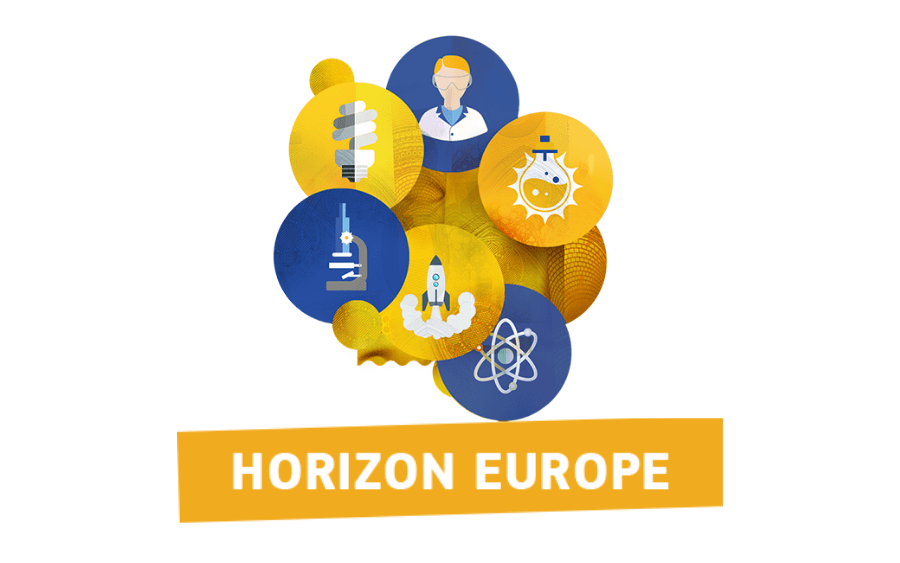 Key suggestions

Know your funding body
Customize your writing style
Manage your time strategically
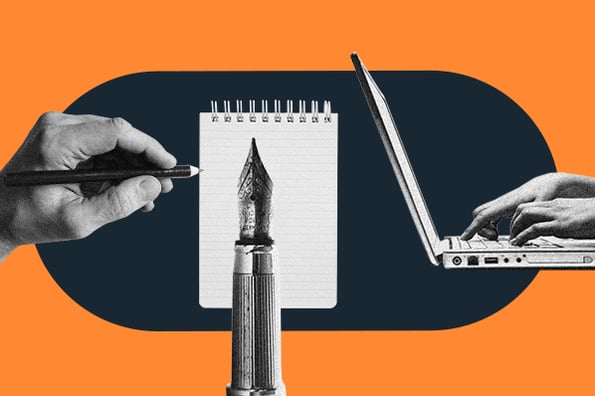 #1: Know your funding body
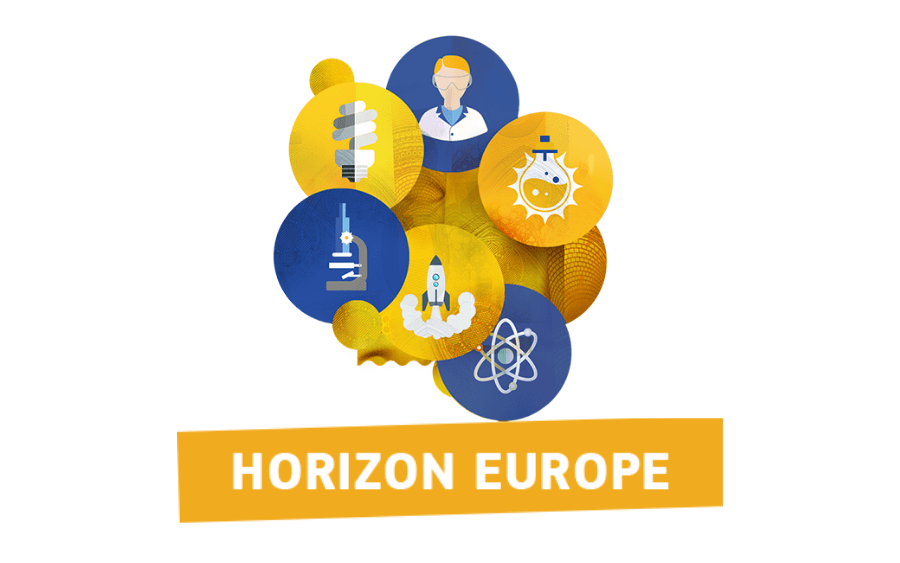 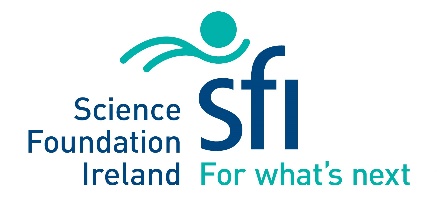 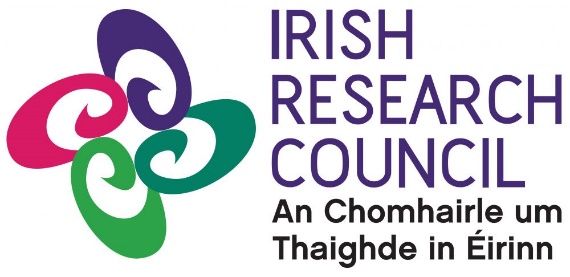 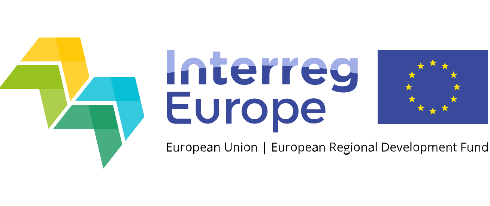 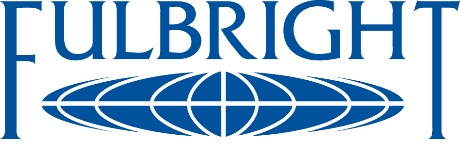 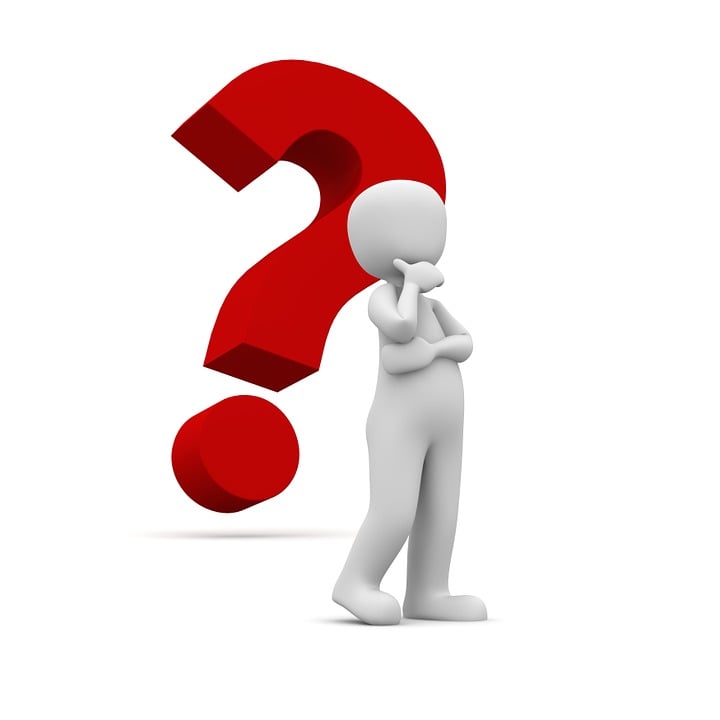 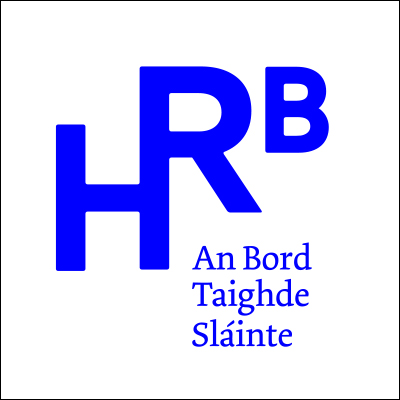 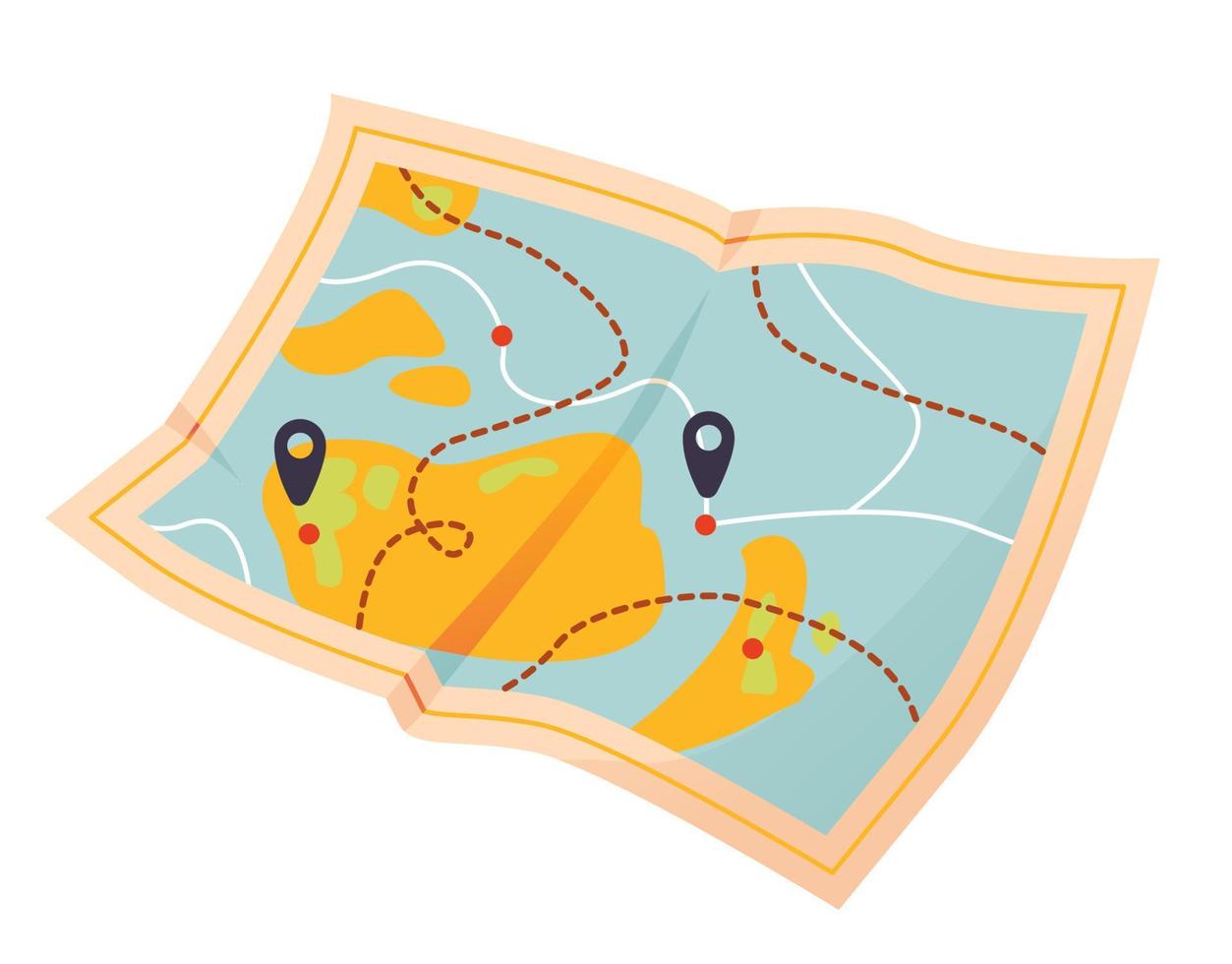 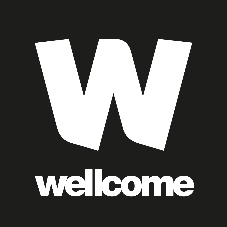 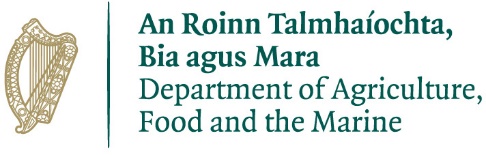 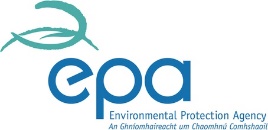 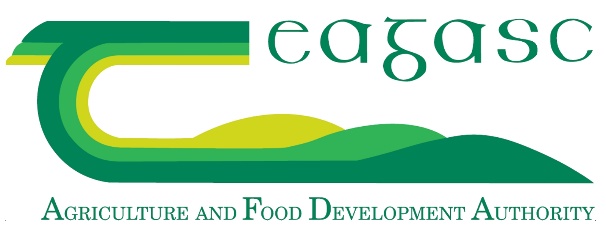 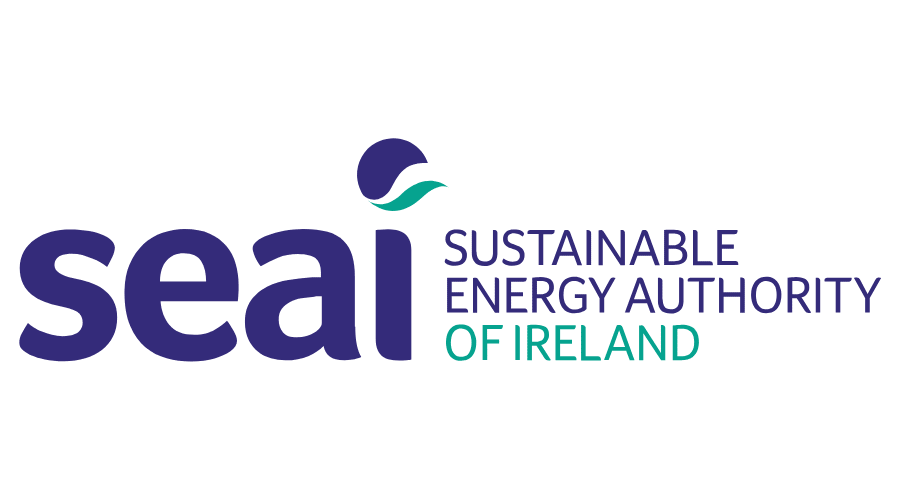 #1: Know your funding body
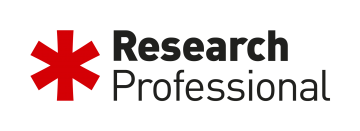 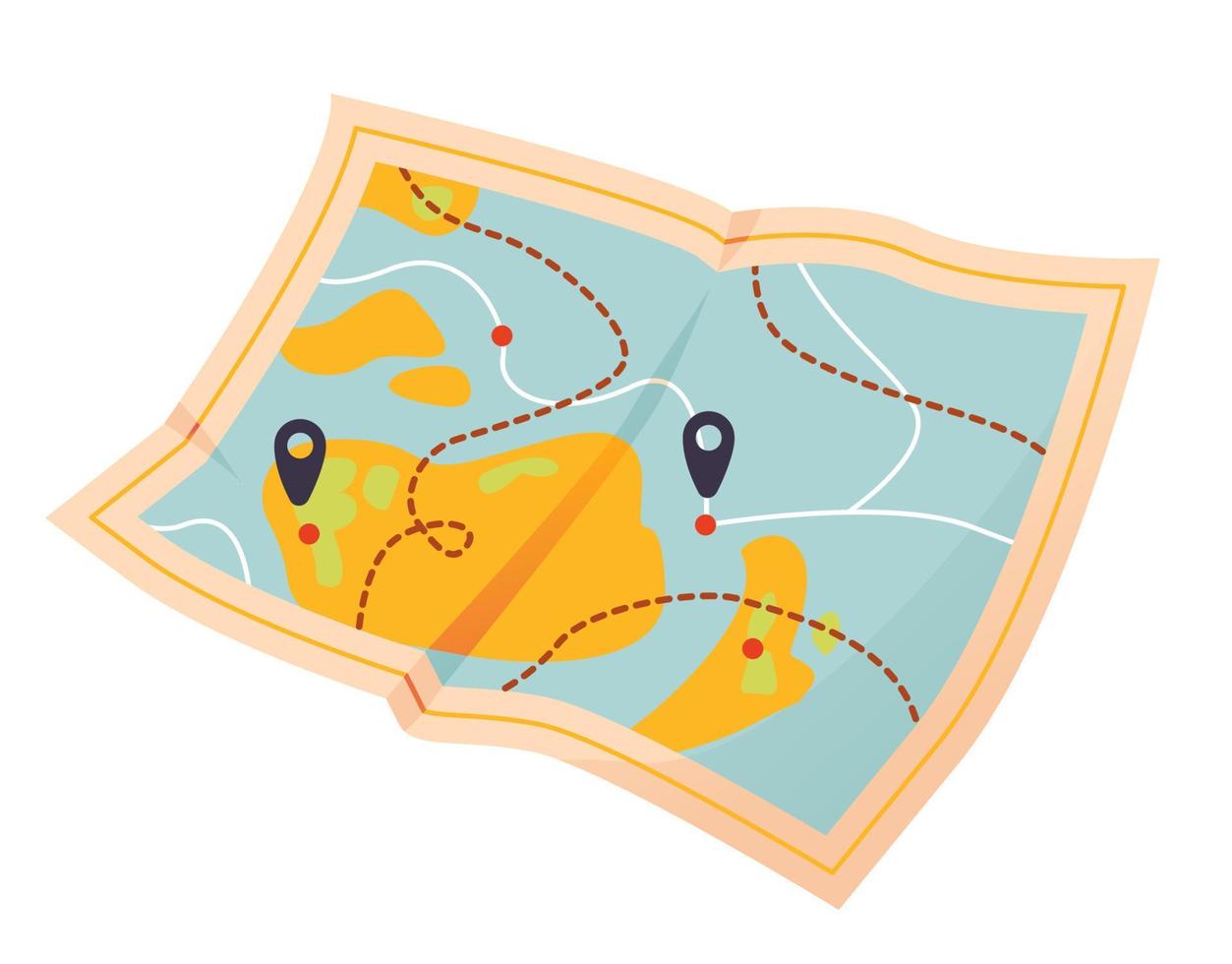 #1: Know your funding body
IRC vs MSCA Postdoctoral Fellowship
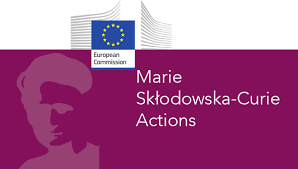 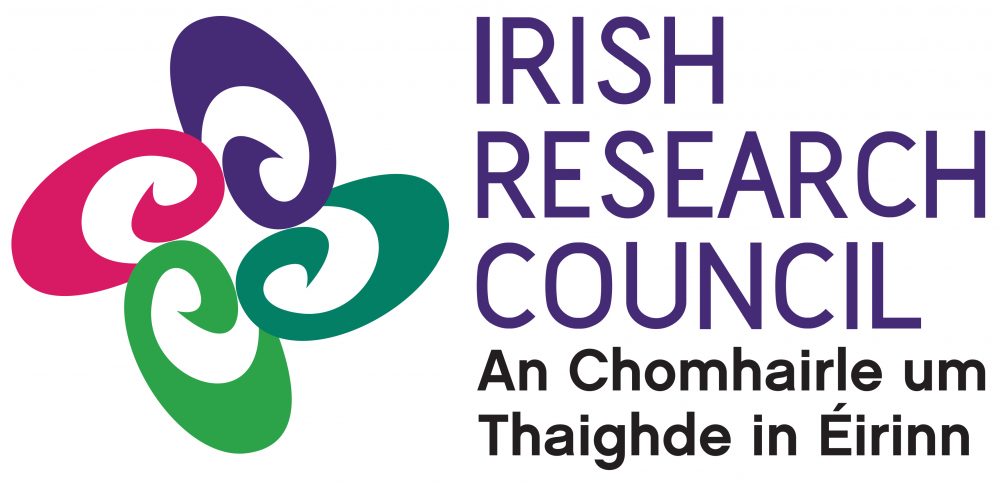 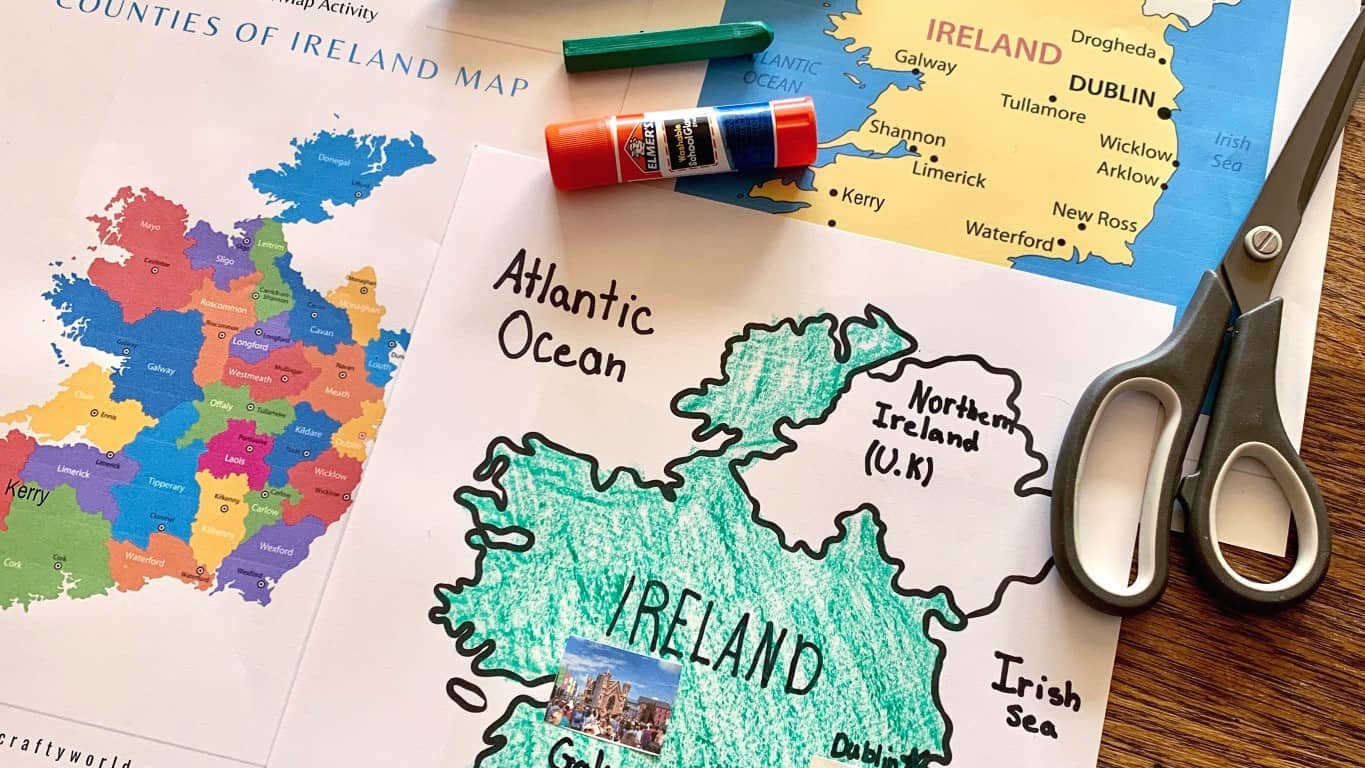 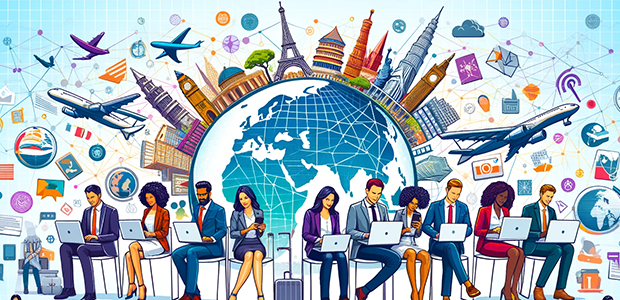 #2: Customize your writing style
#2: Customize your writing style
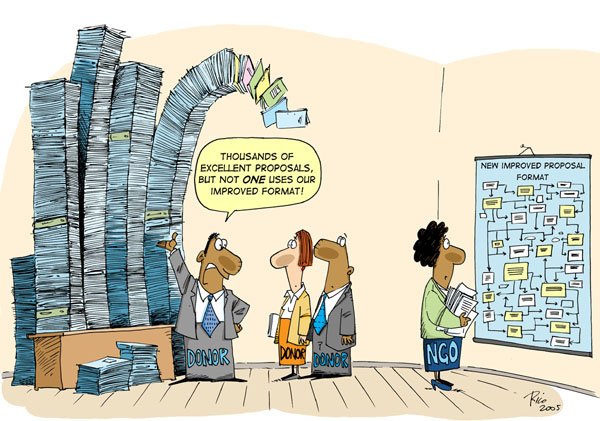 #3: Manage your time strategically
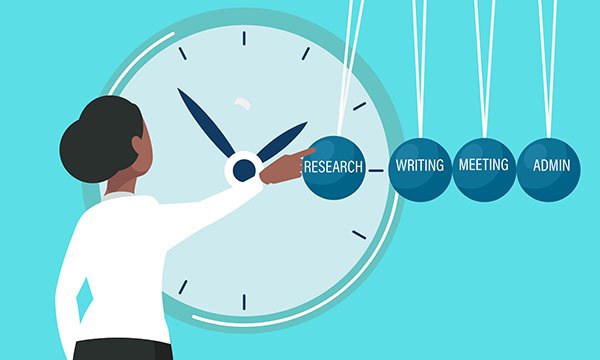 Research Skills Training Programme 2024
The Evaluation of Funding Proposals under Horizon Europe: Perspectives from Evaluators
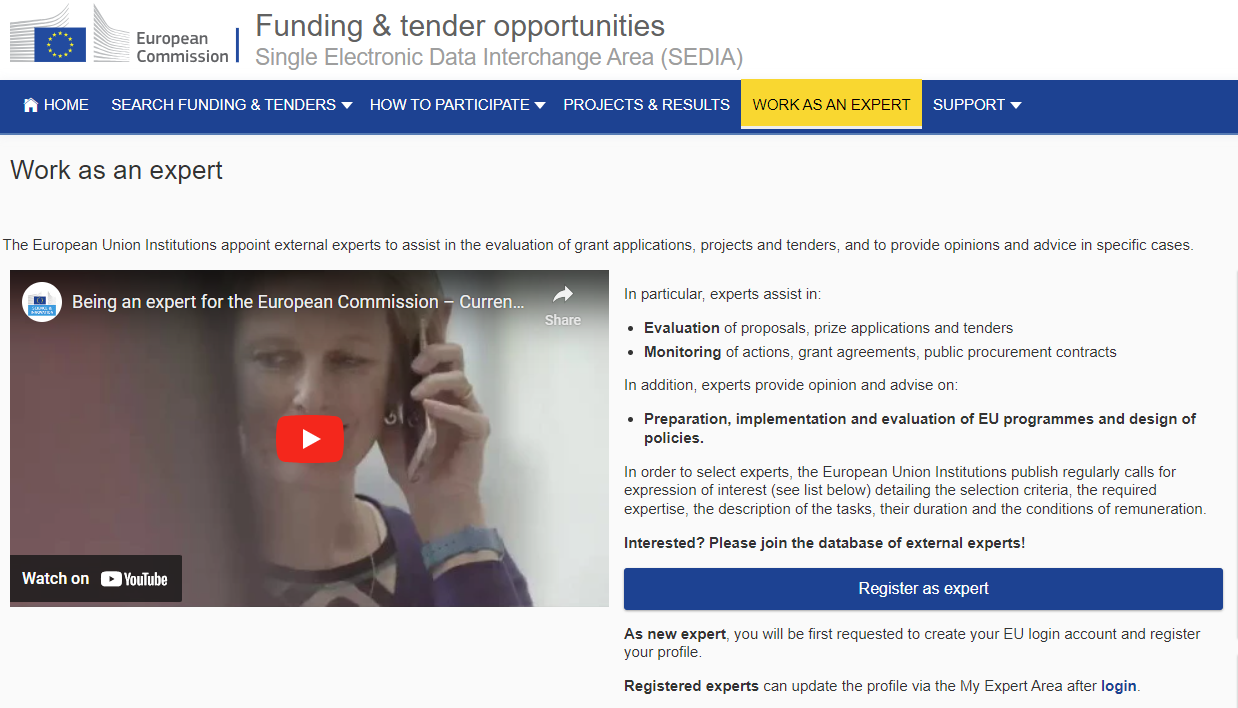 Register as an expert!
UCC Research – EU Funding Team
Our Team | Research | University College Cork (ucc.ie)
UCC Research – National & International Funding Team
Our Team | Research | University College Cork (ucc.ie)